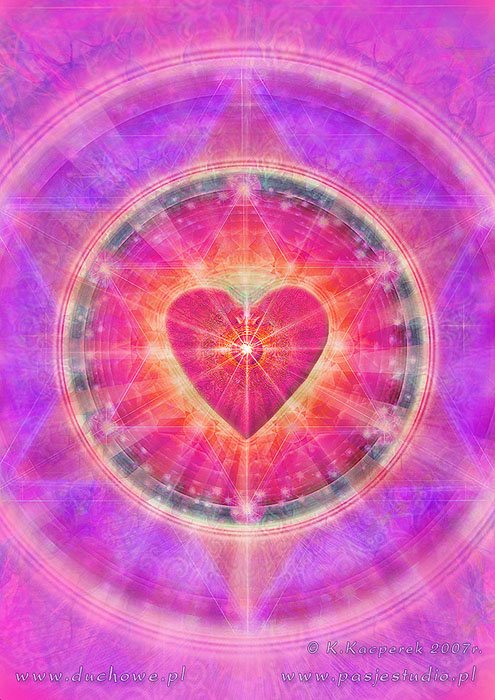 Wellness weekend  2015 community  memories
The Love you share will live on……
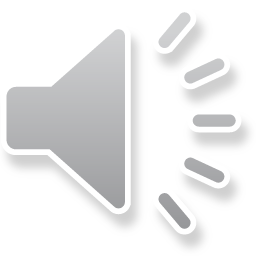 Music: “Everything Possible” track15 The Flirtations Live Out on the Road
A heart full of….
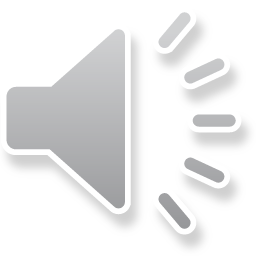 To be alone…
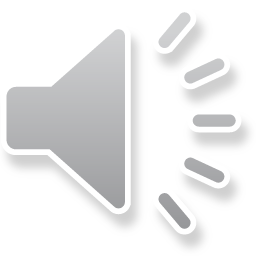 Thanks for the memories….
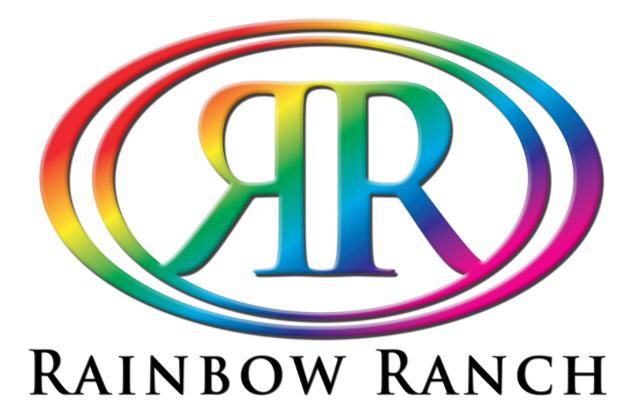 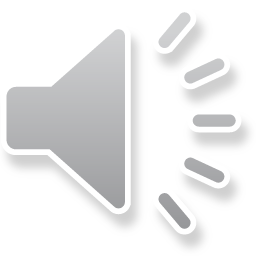 The gift of being in nature…
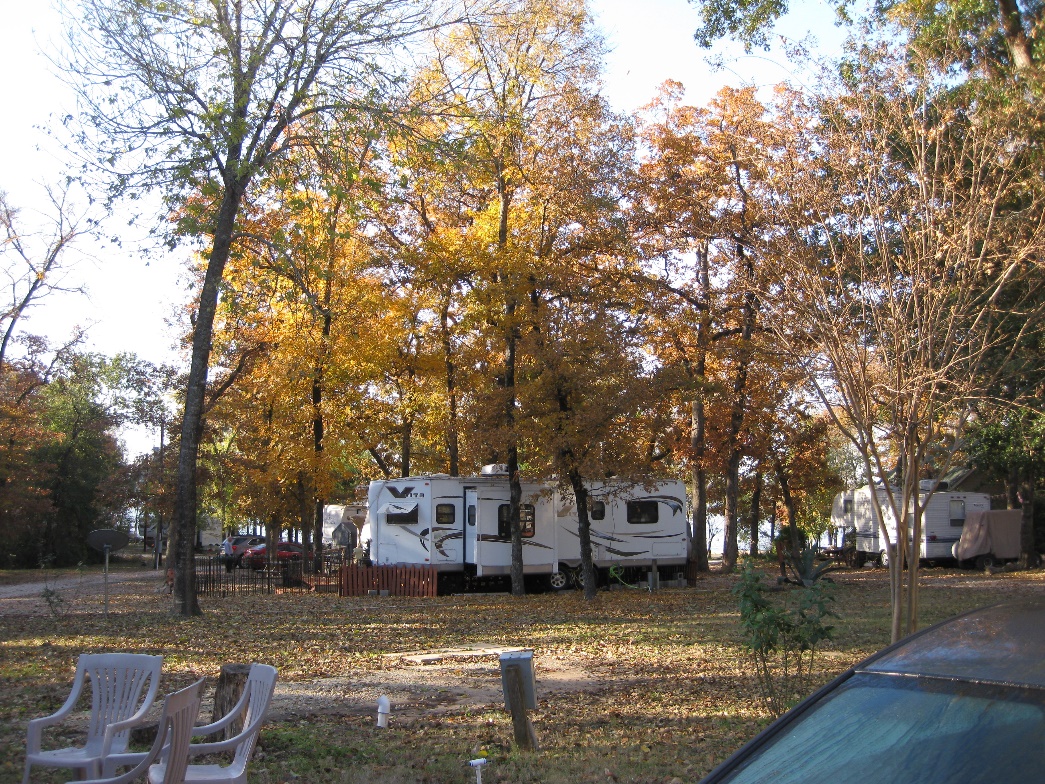 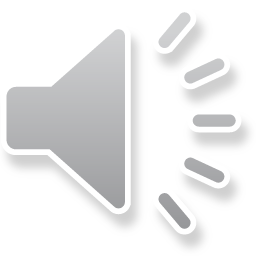 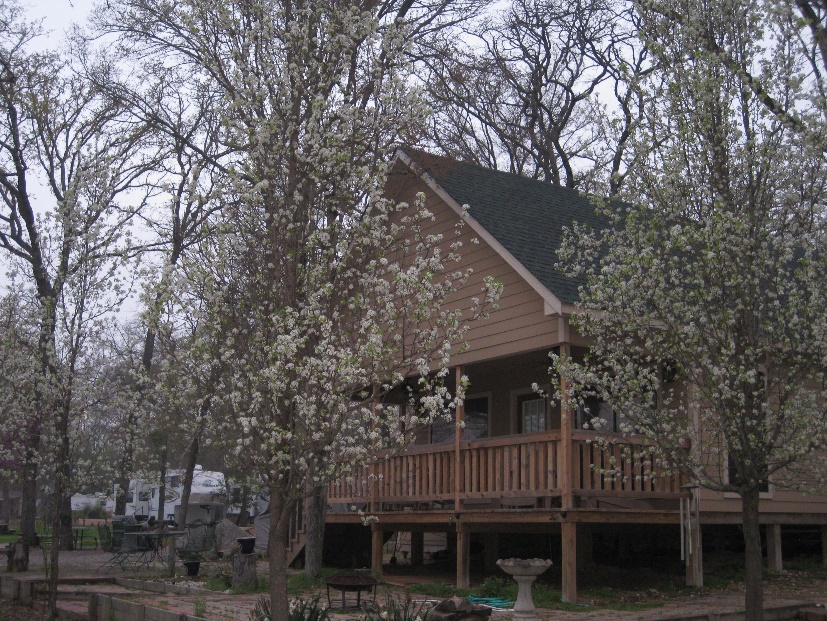 To Bloom ….
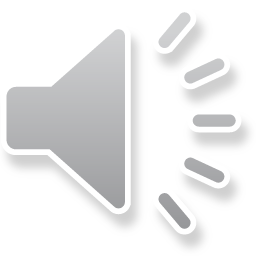 To relax
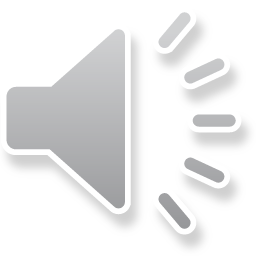 Unwind with friends
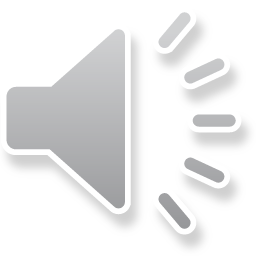 Just as you are….
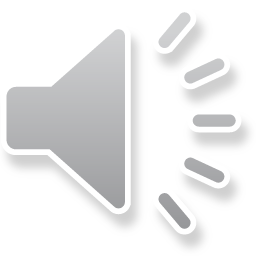 Ready to celebrate
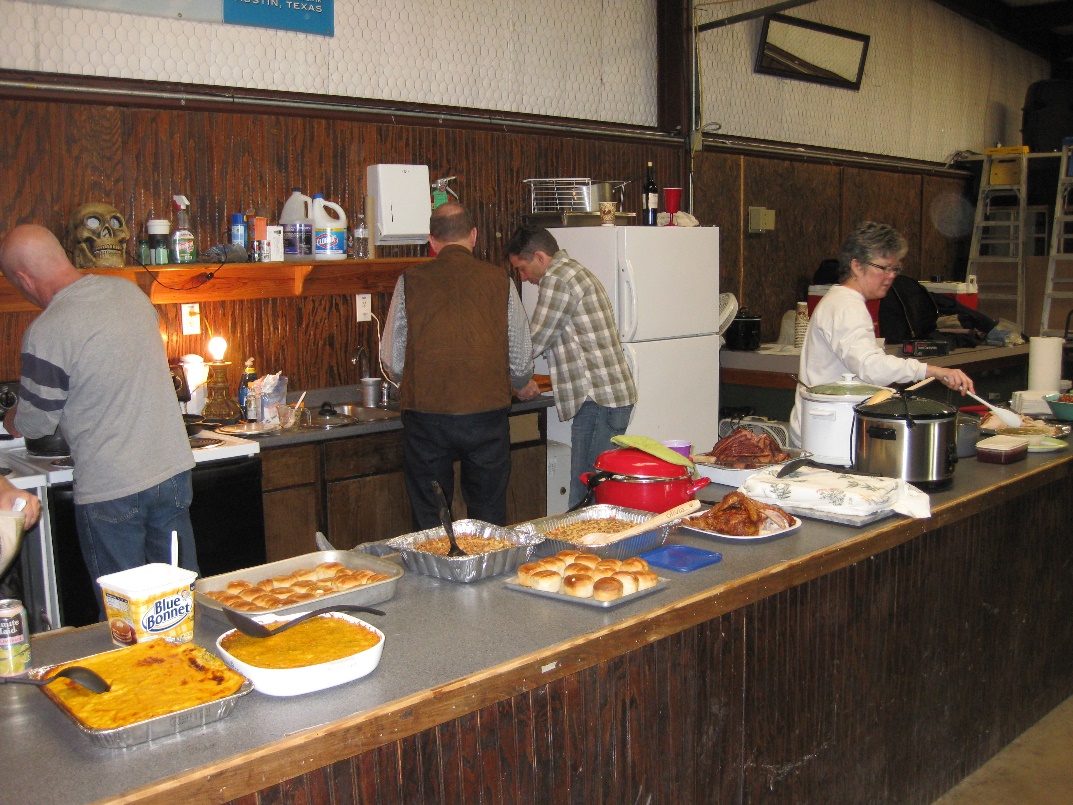 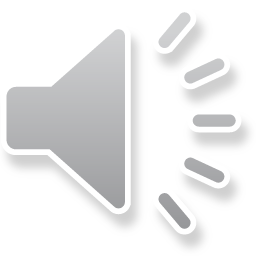 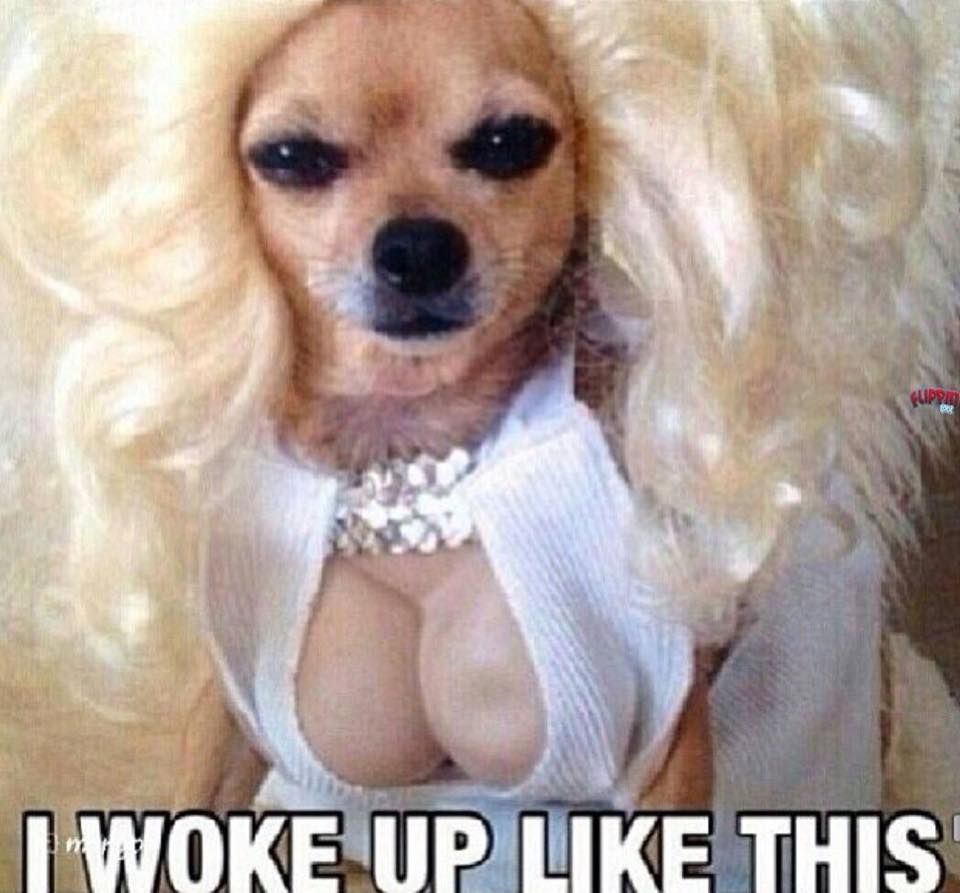 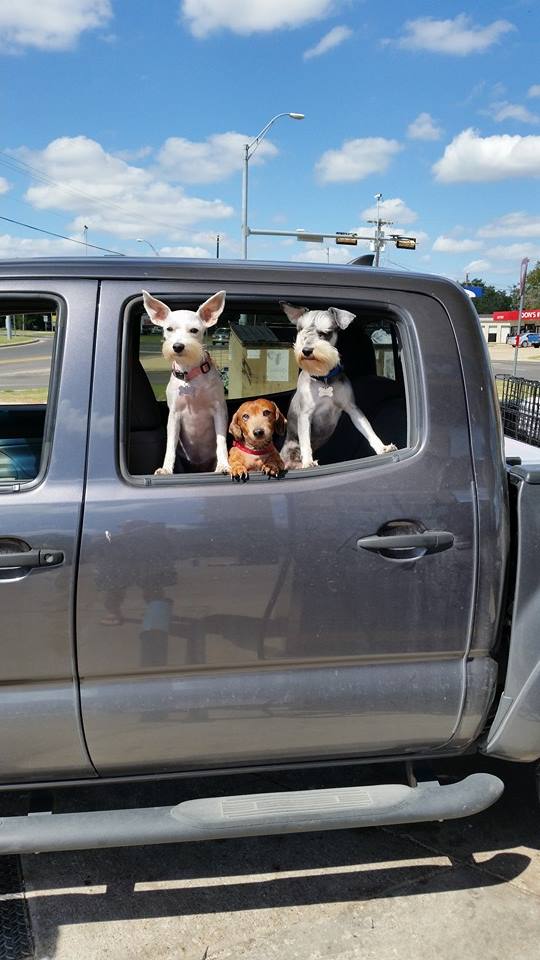 Including one and all…
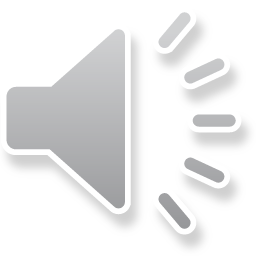 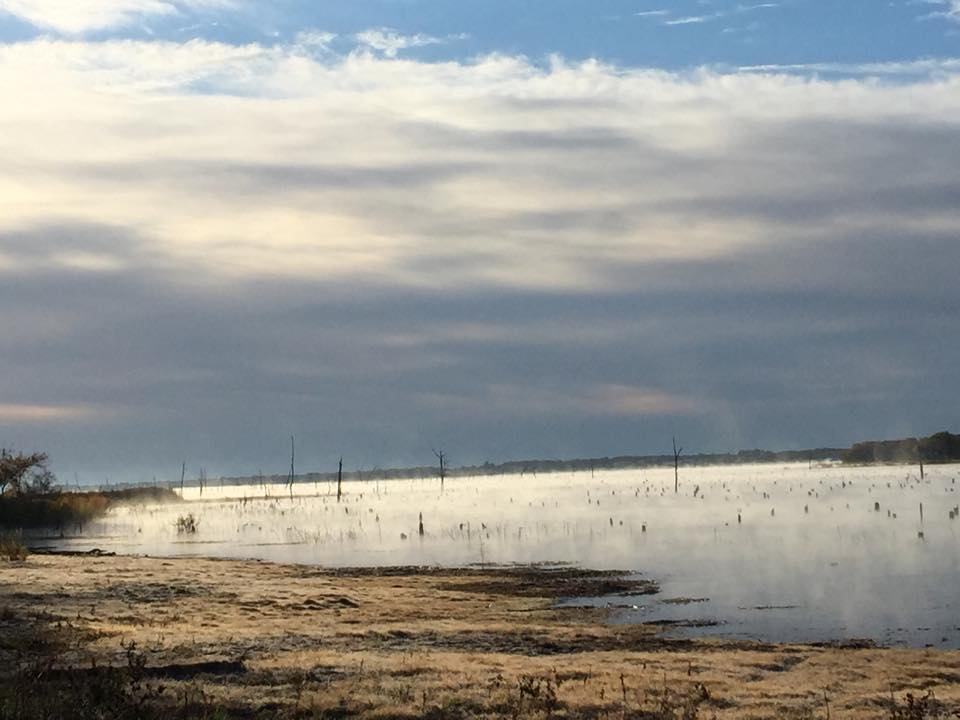 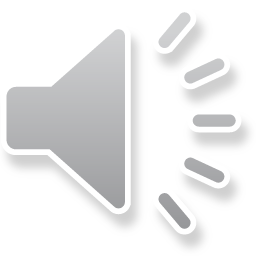 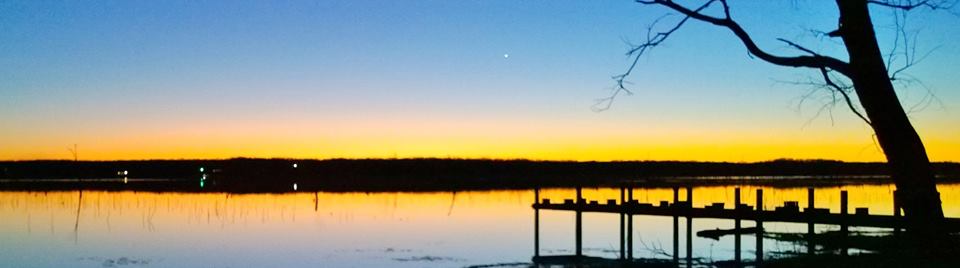 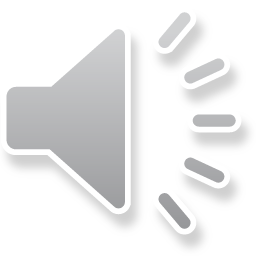 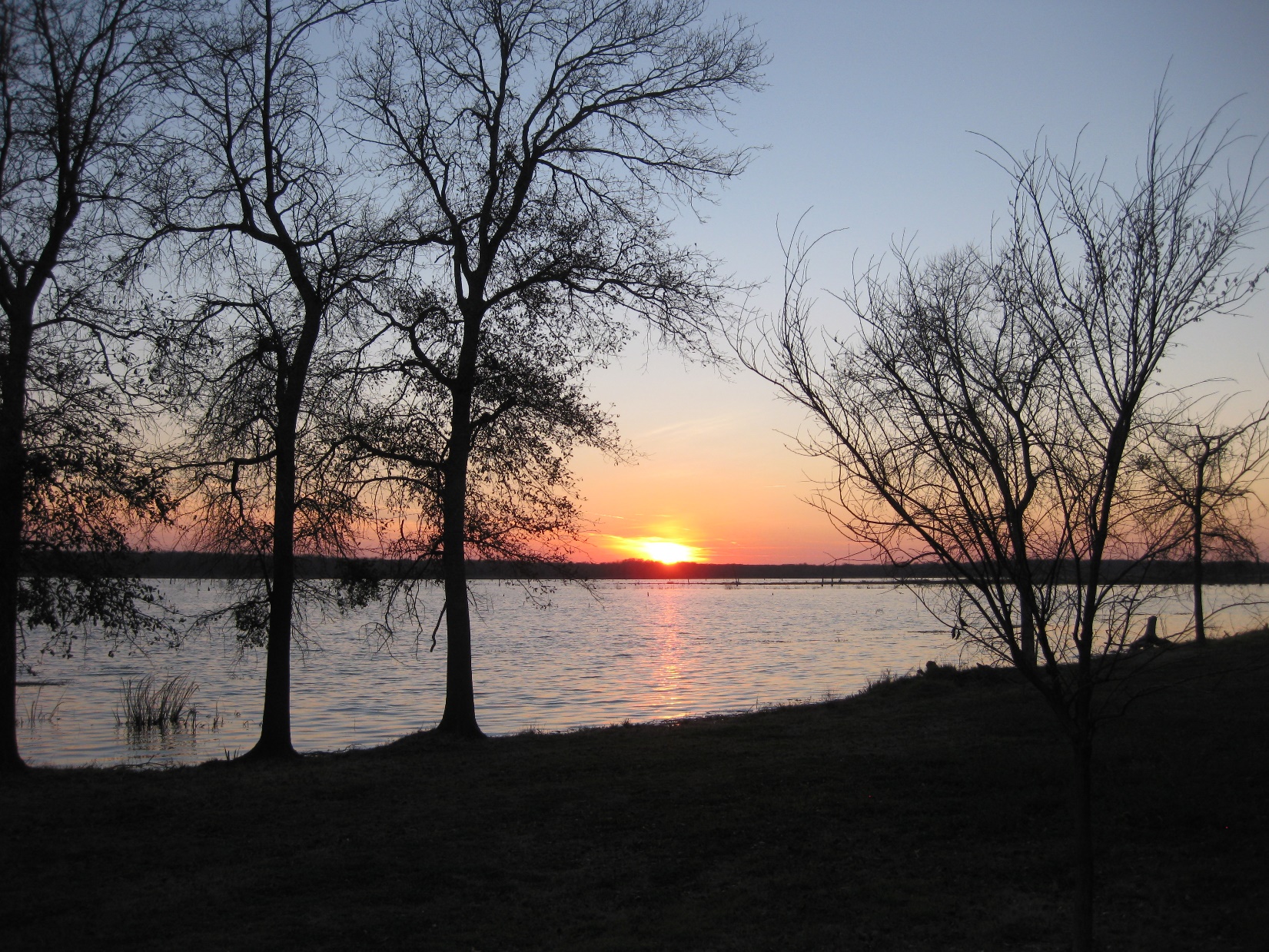 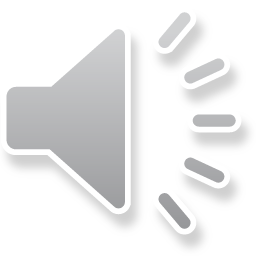 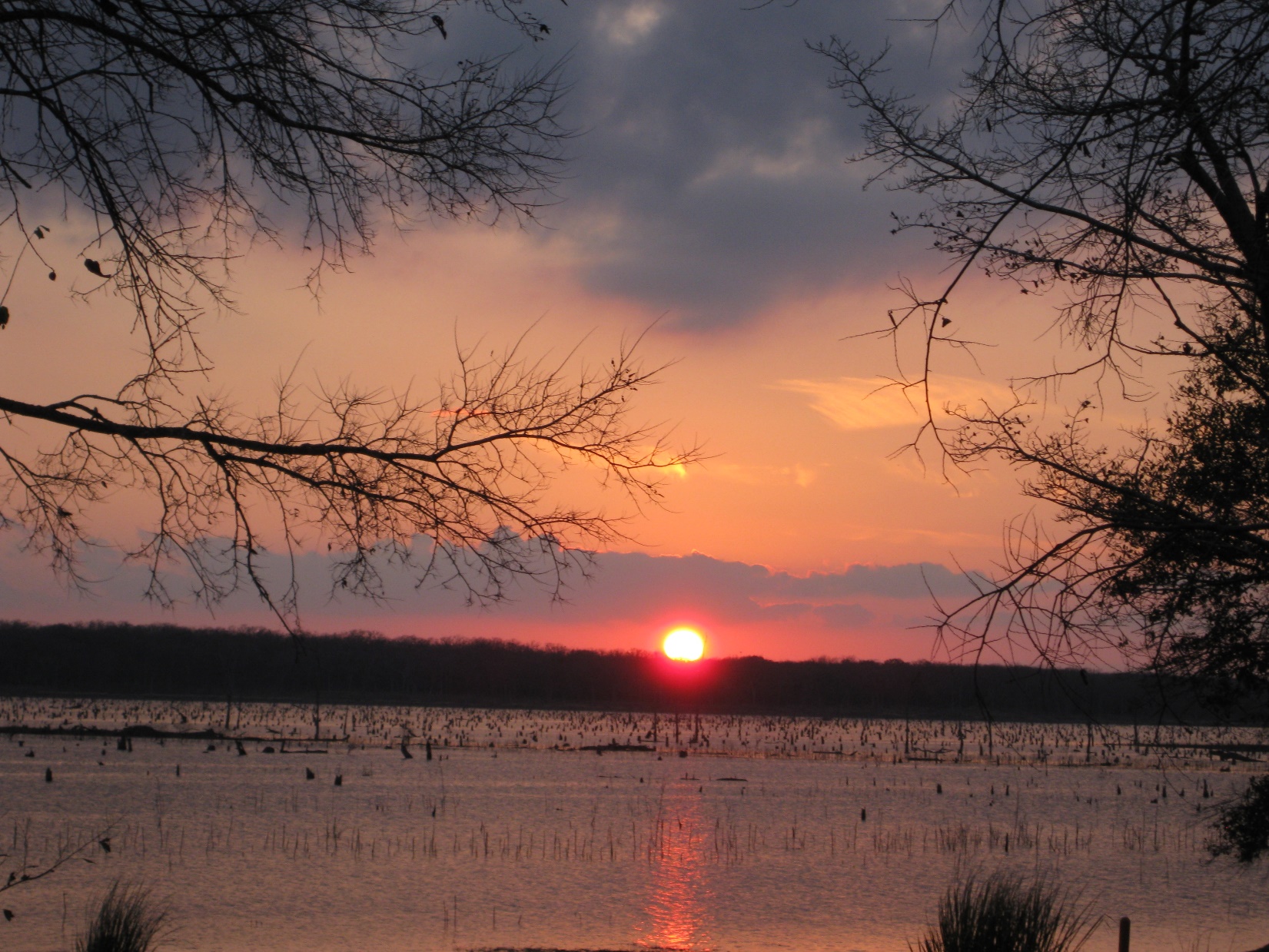 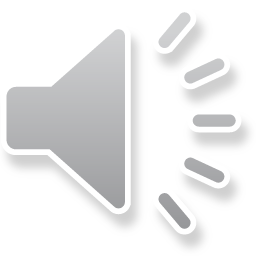 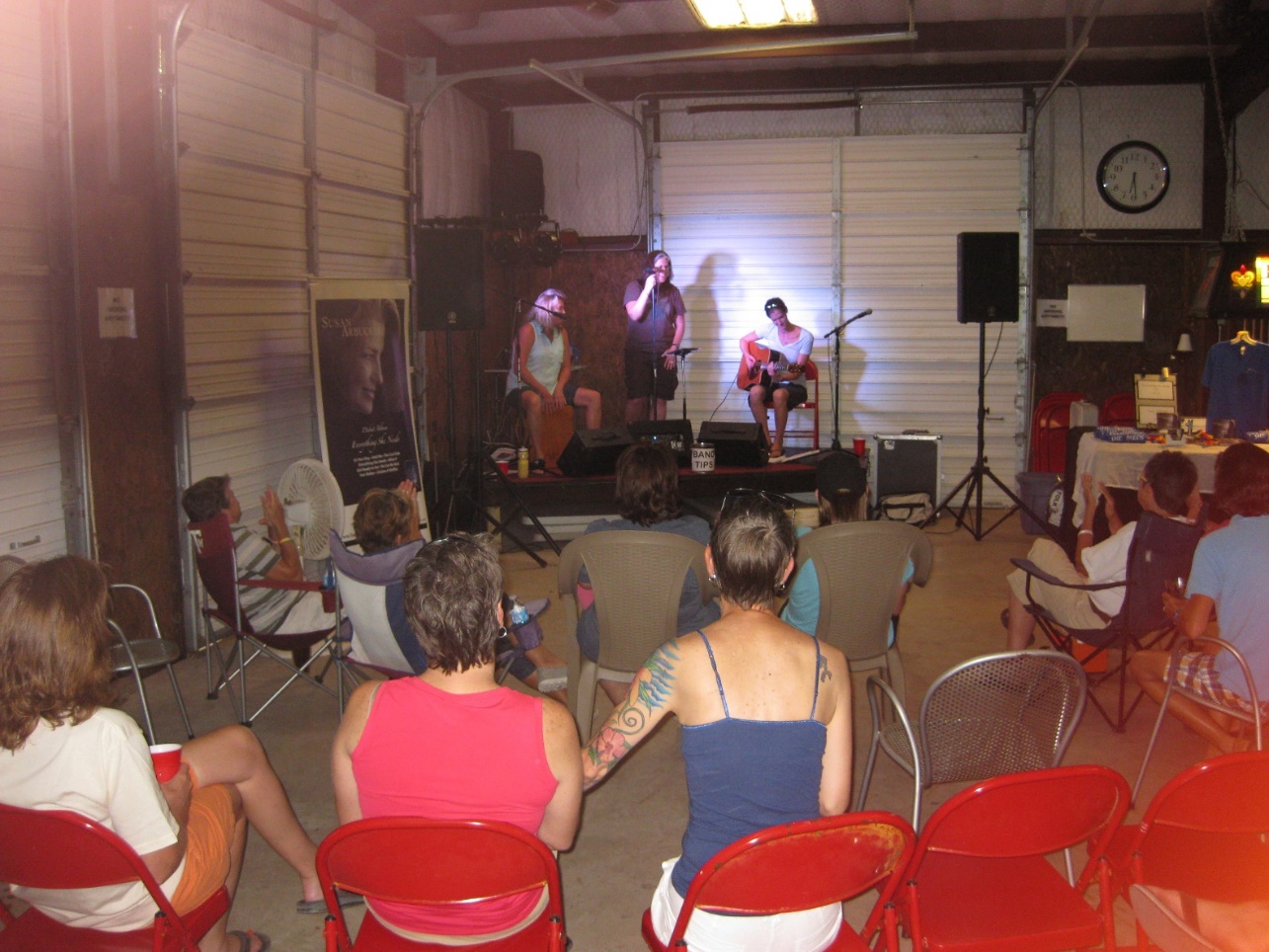 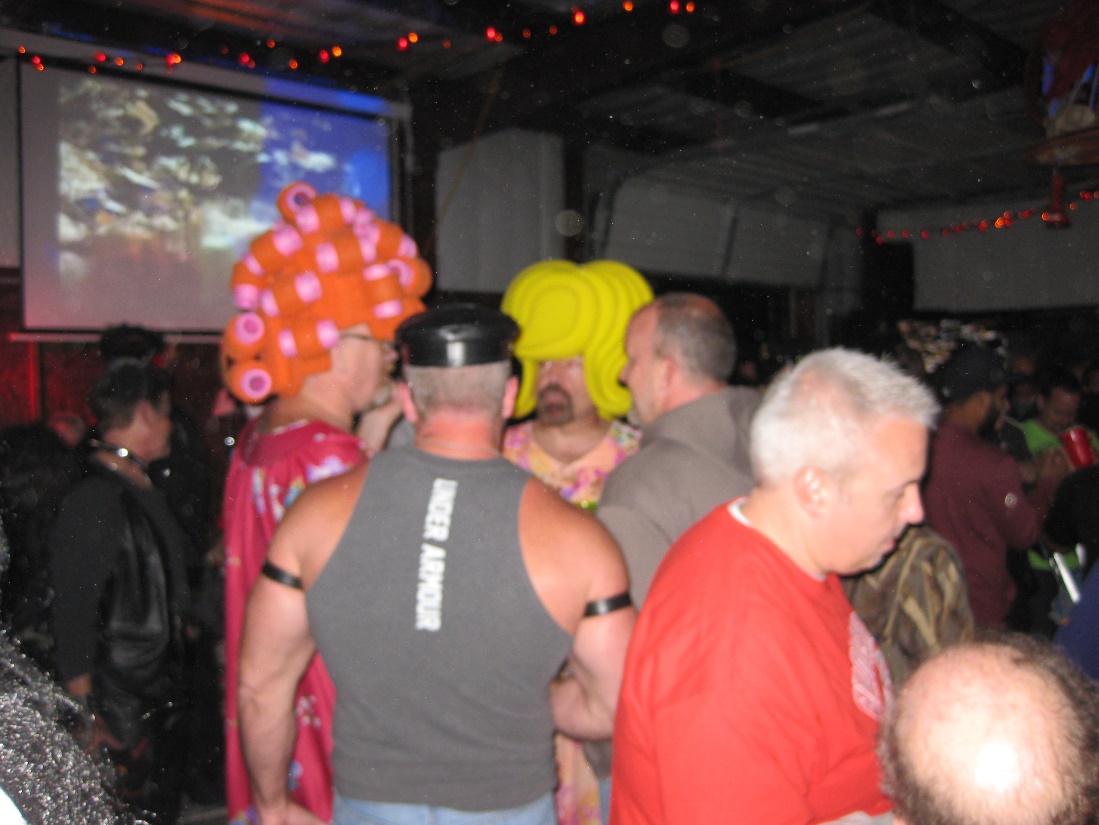 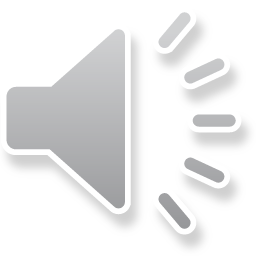 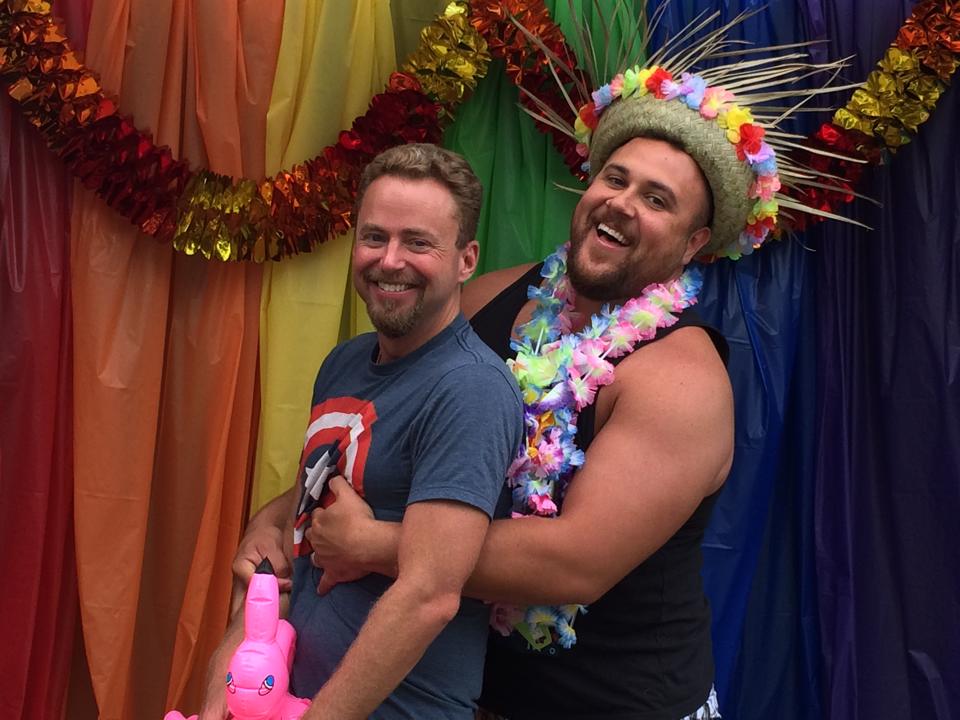 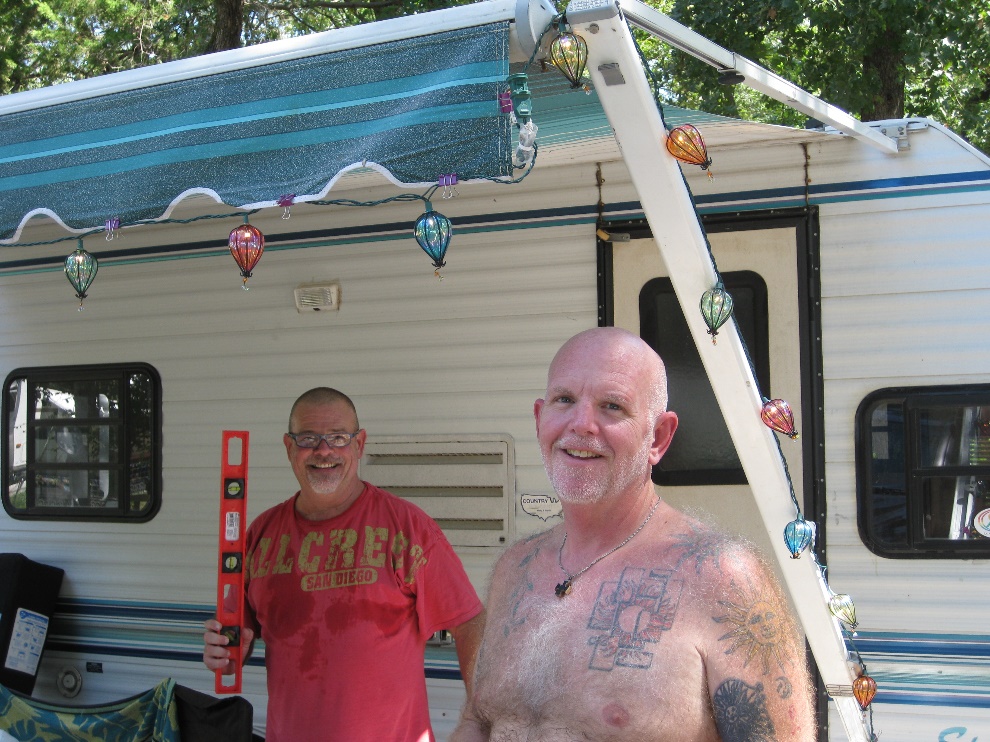 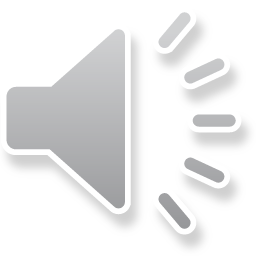 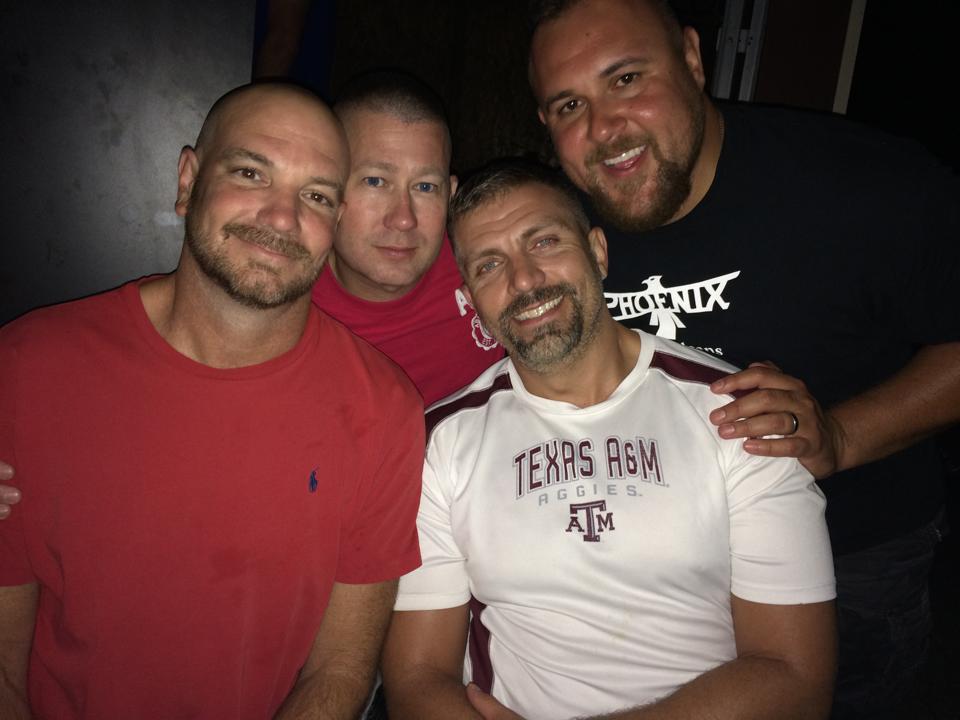 Making new friends…
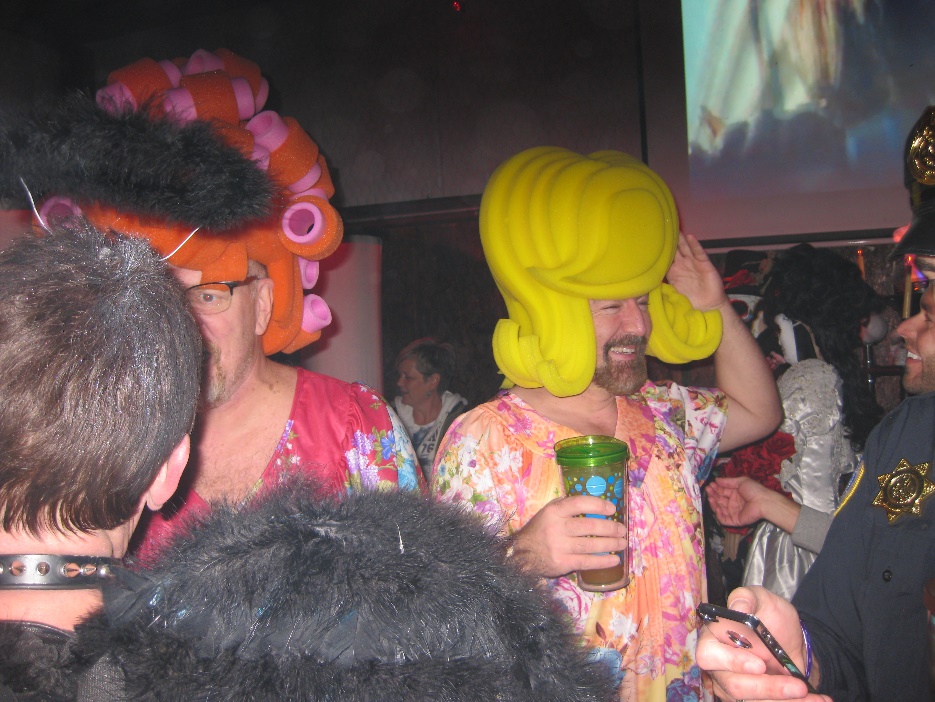 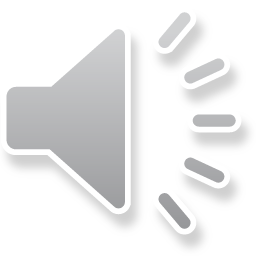 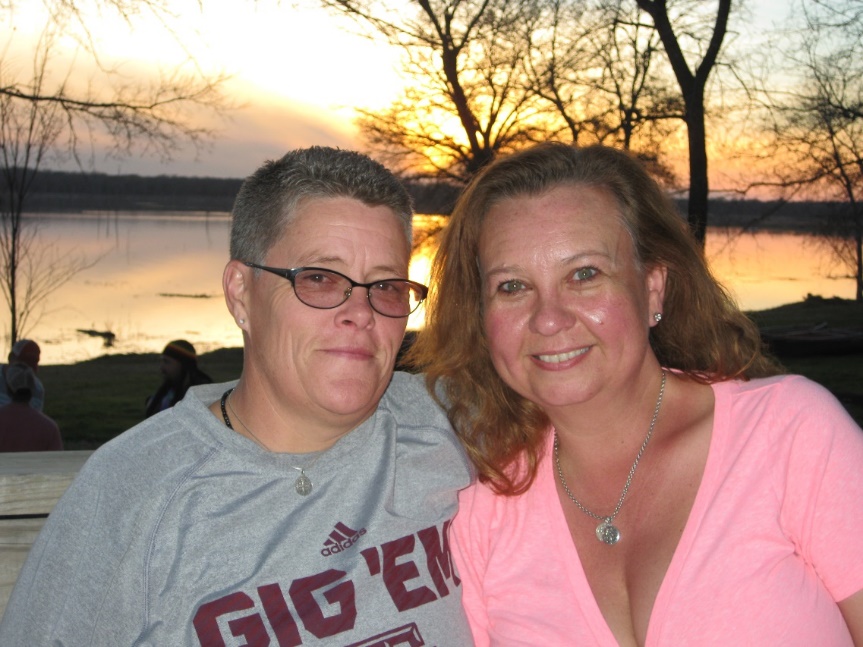 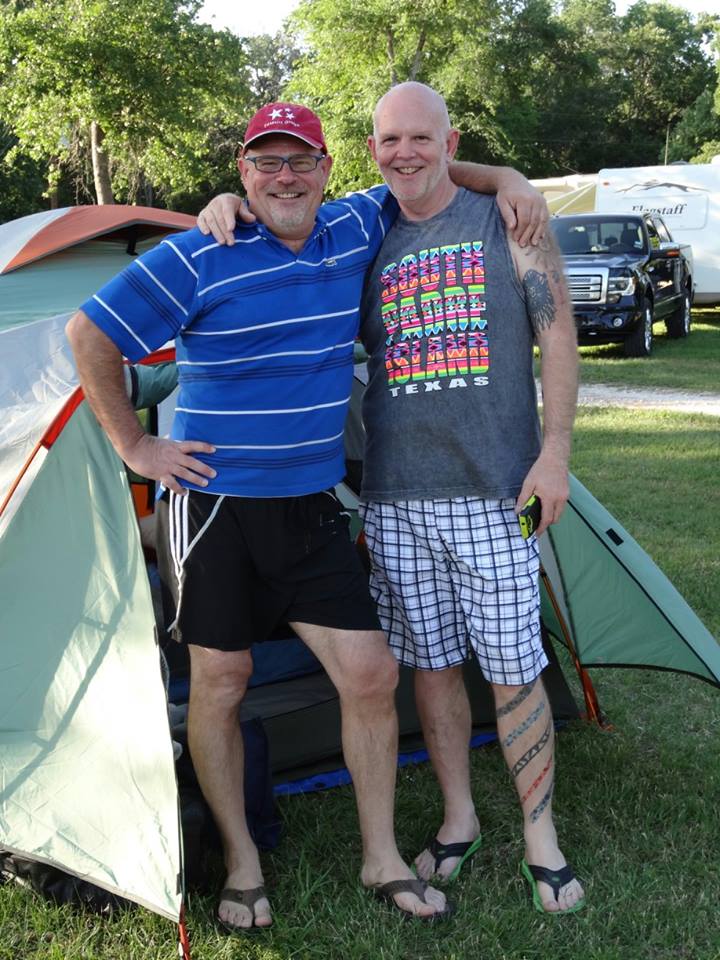 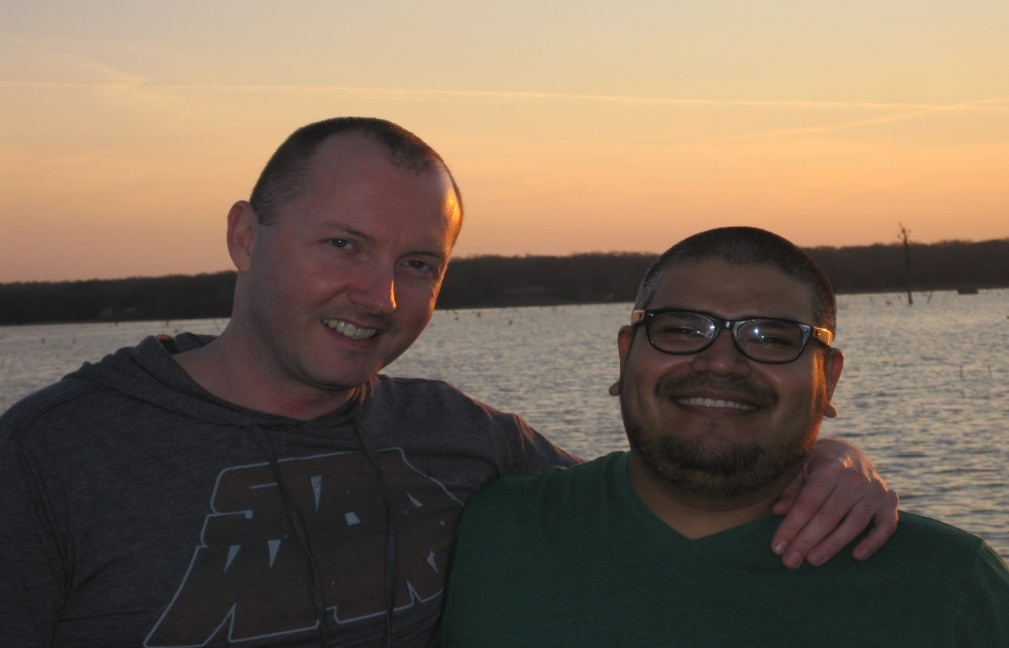 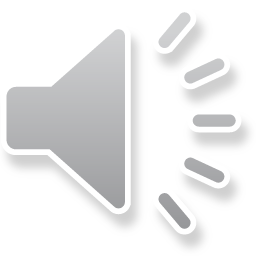 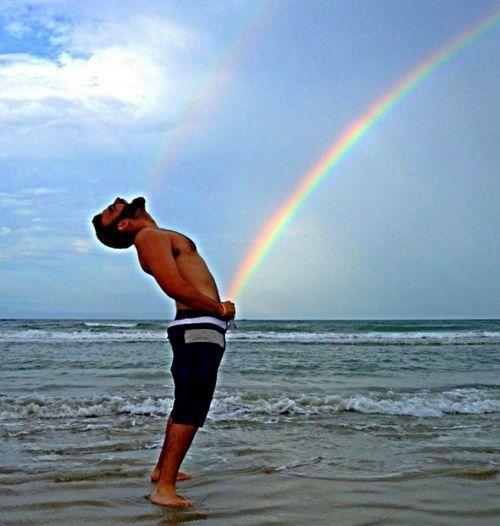 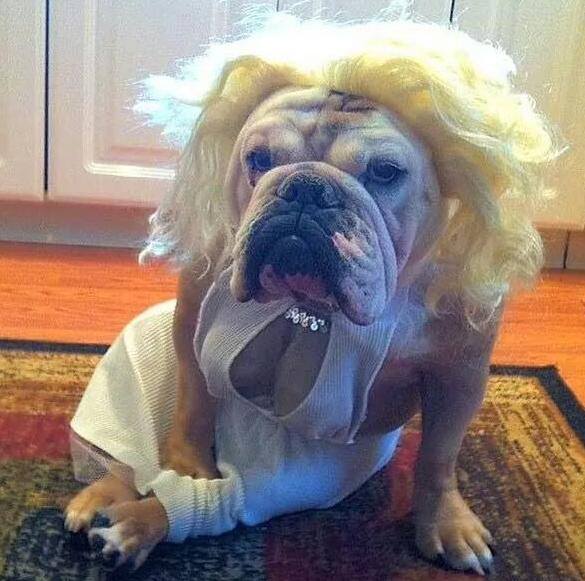 Seeing life from a new & different perspective…
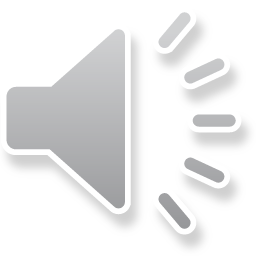 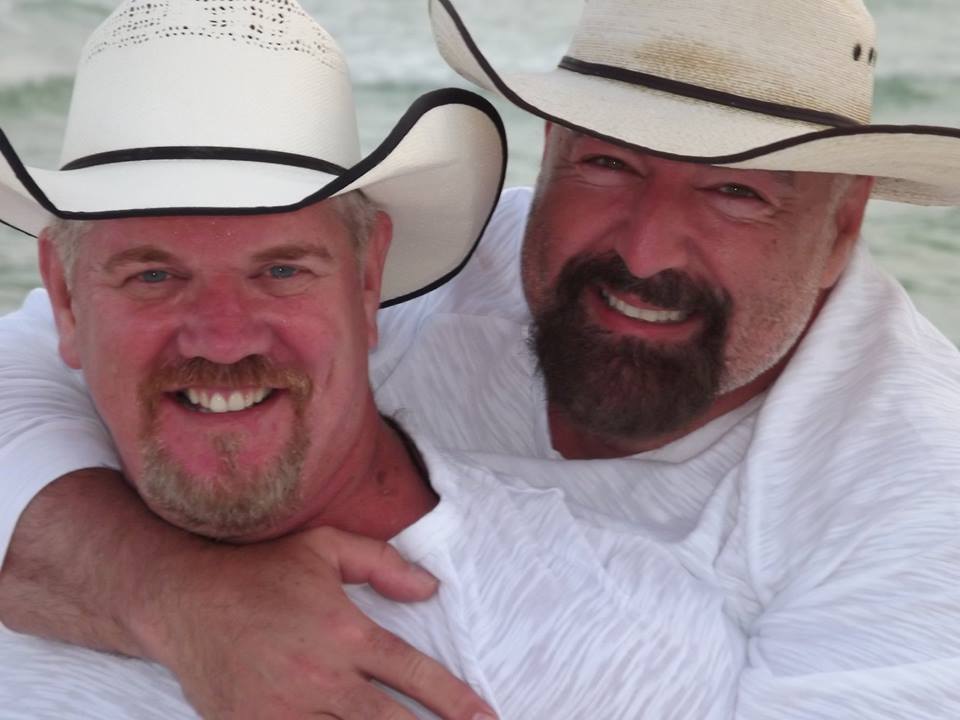 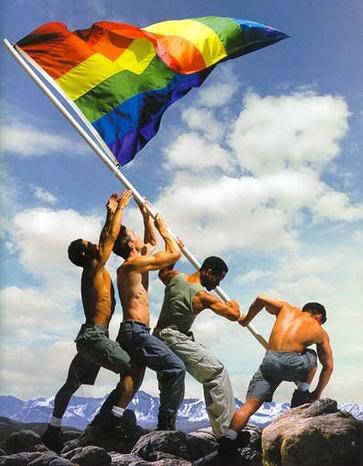 Raising the flag for freedom to relax and get away….
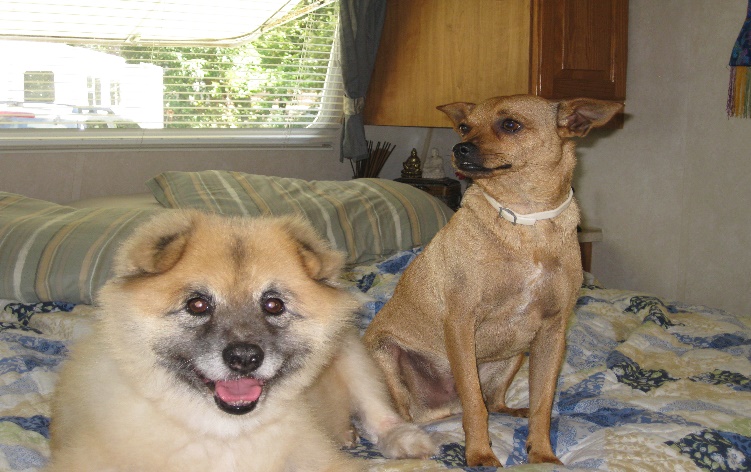 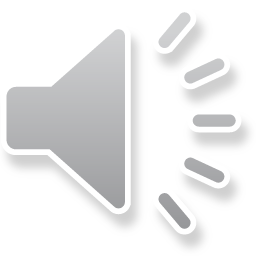 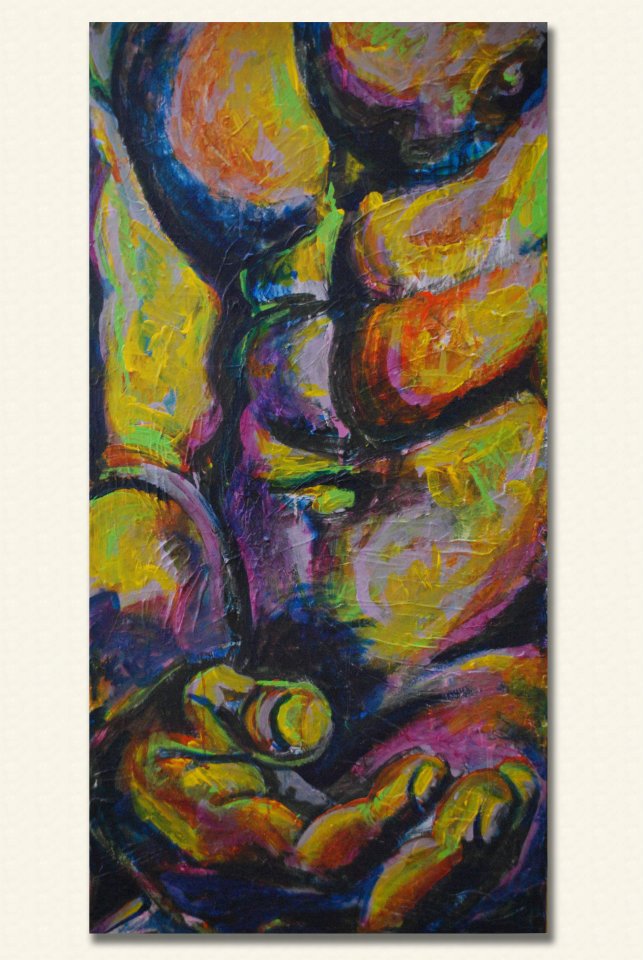 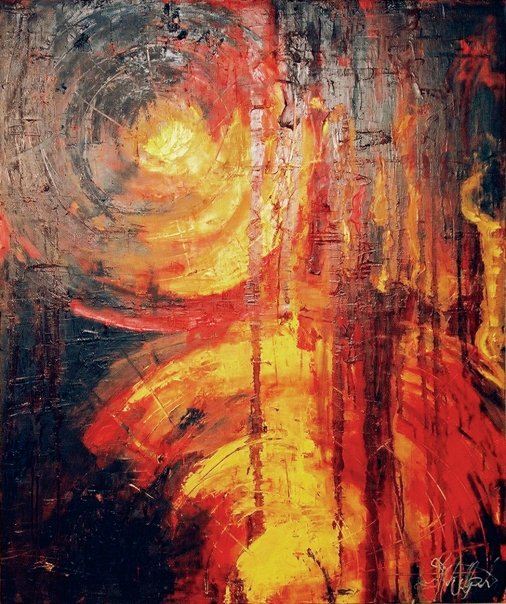 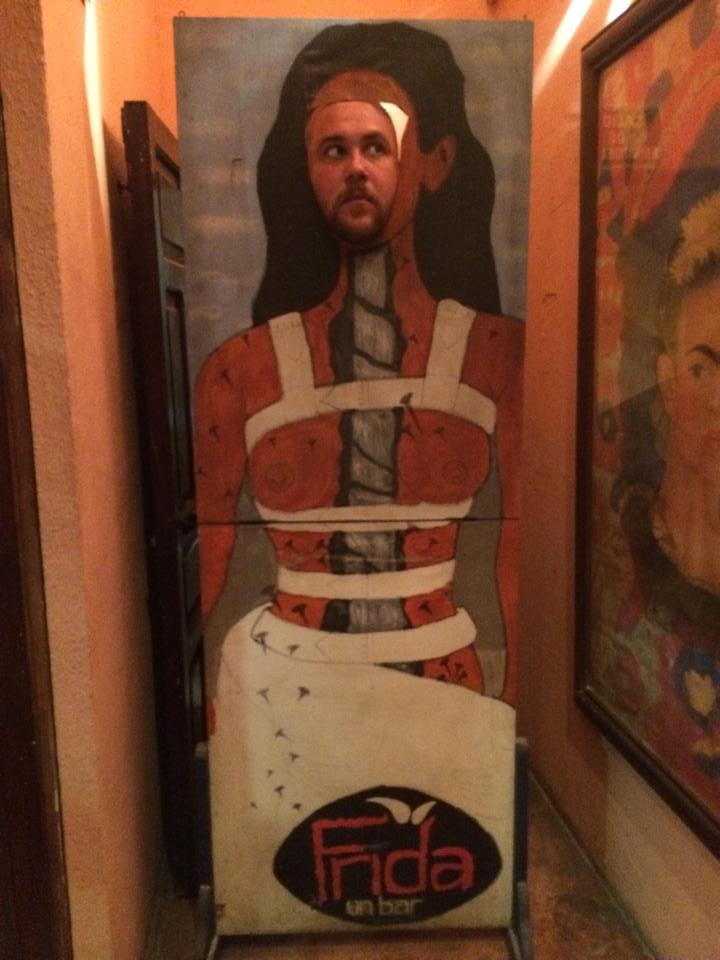 Sharing their love of life  …like these from Resident & Teacher Mark Villalpando
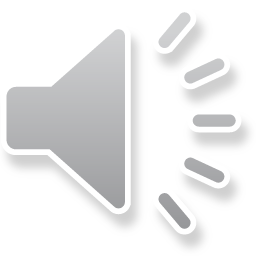 A community of many professions…
[Speaker Notes: A creative community supporting each other…sometime lost in art /thanks to Mark V]
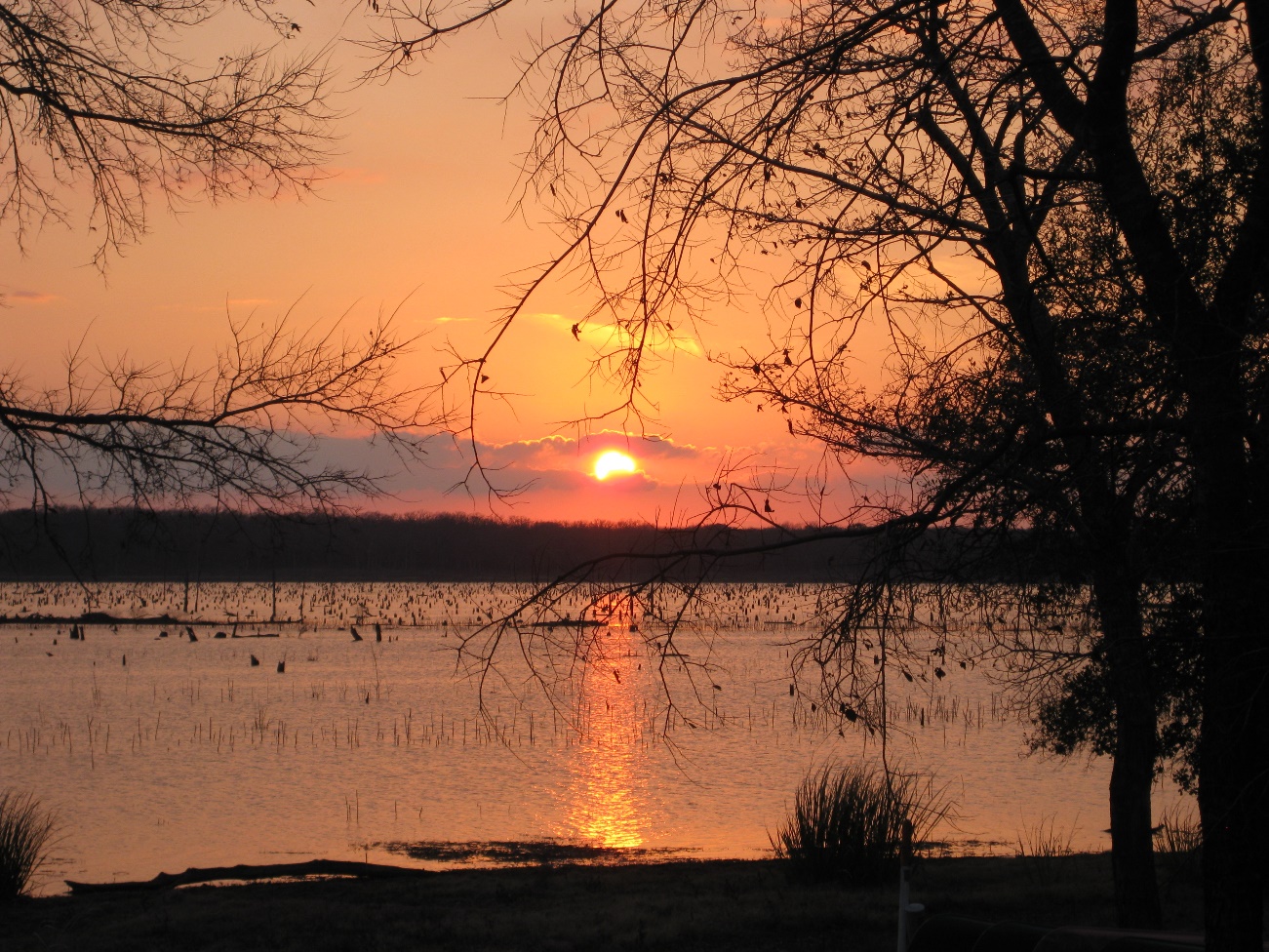 A great escape ….
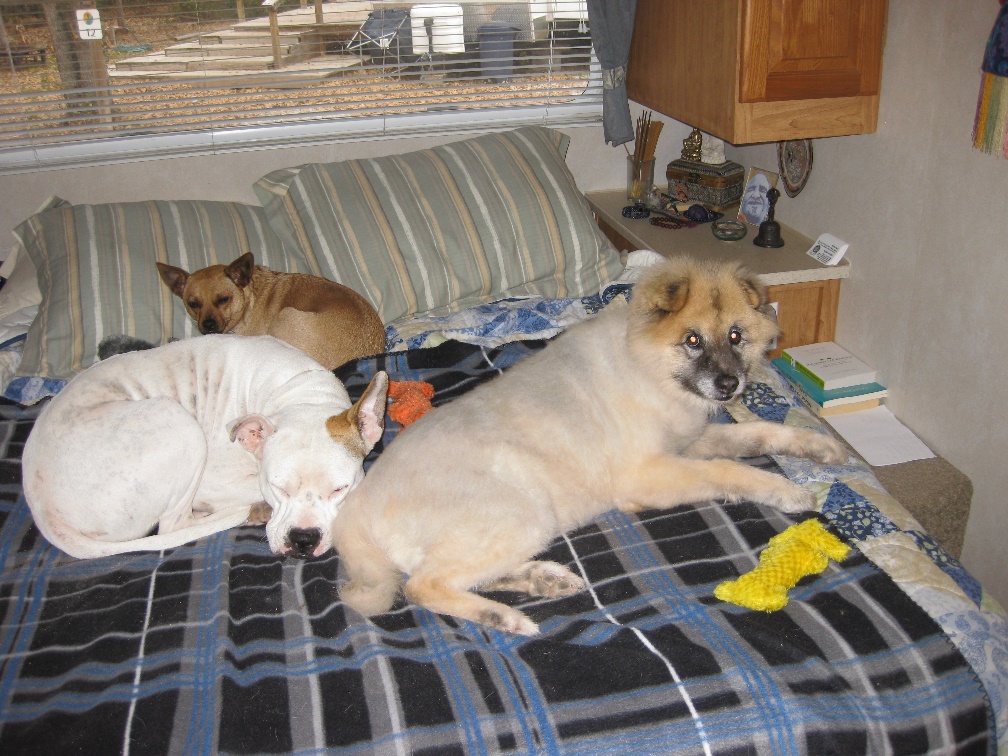 For all……
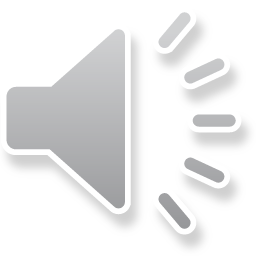 [Speaker Notes: A great escape for us all…]
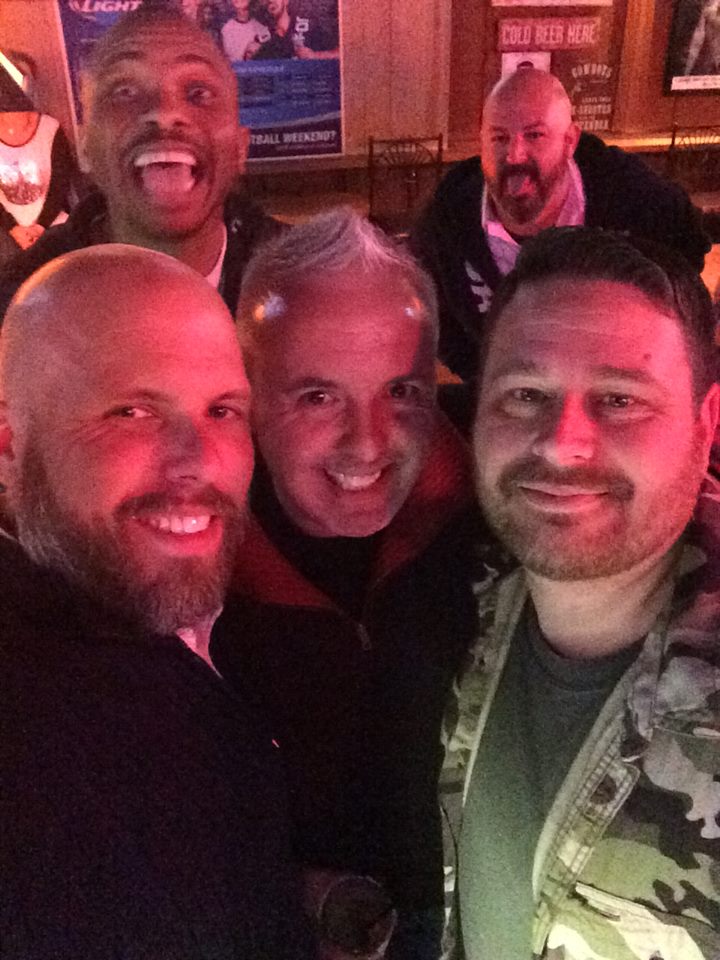 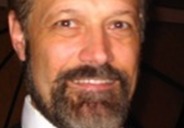 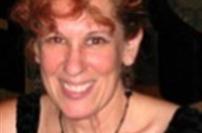 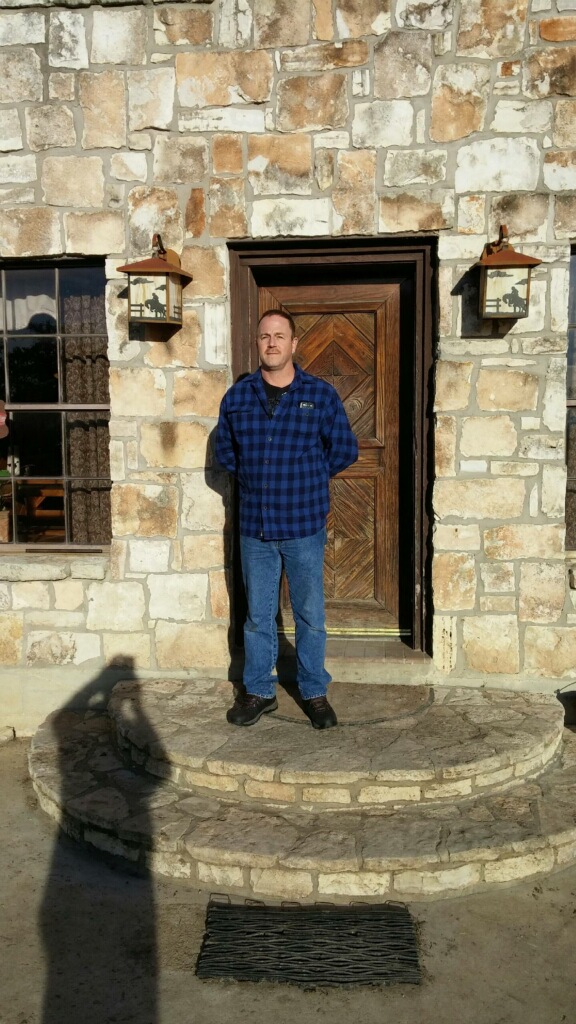 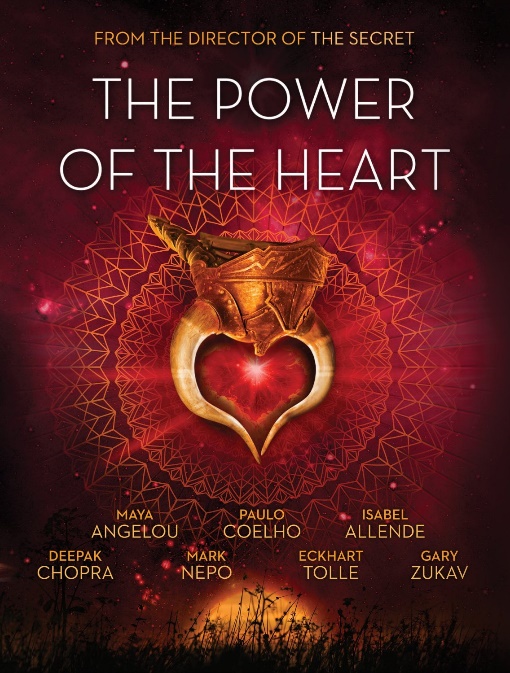 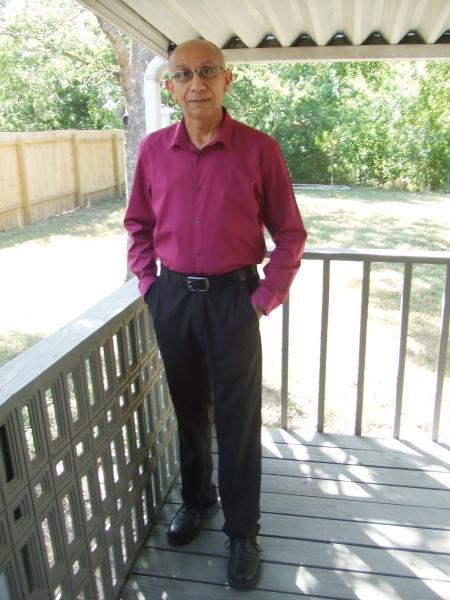 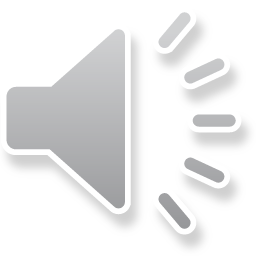 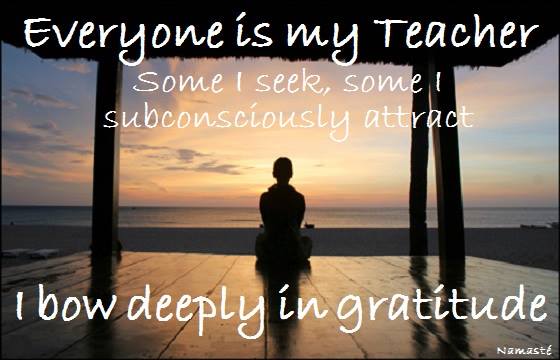 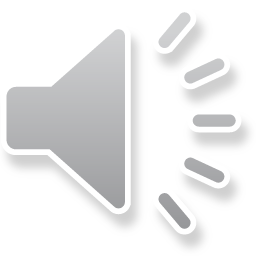 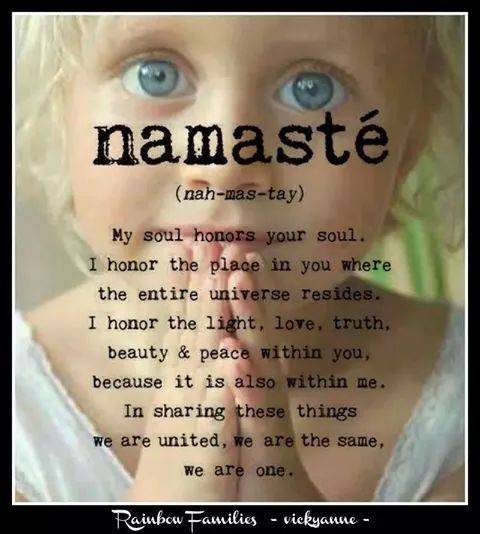 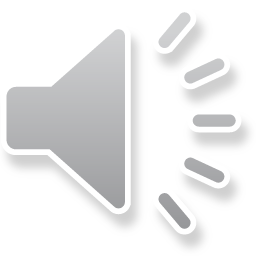 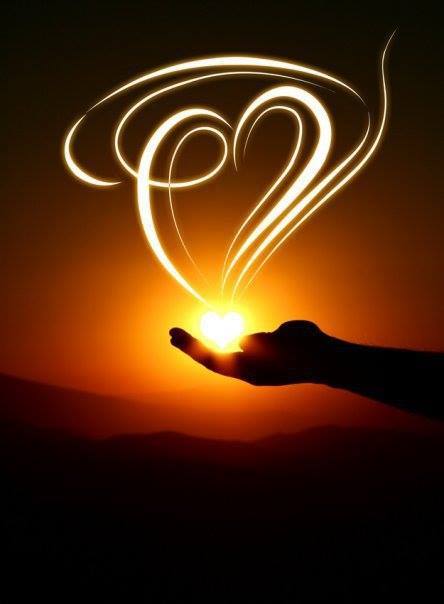 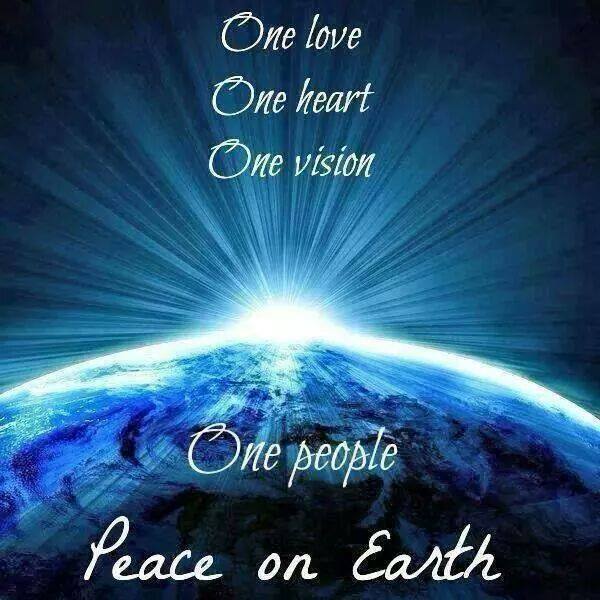 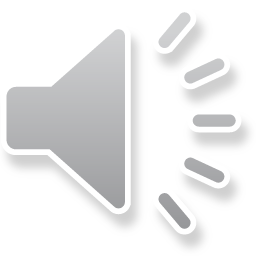